Most frequent infectious disease

 More common in women??
 May be limited to bacterial colonization in urine or bacteria may invade urinary tissues
Complicated Urinary Tract Infections
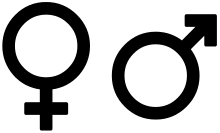 Structural or functional urinary dysfunction 

Symptoms light or heavy

Systemic problems in some:  fever, bacteremia, septic shock
E. Coli is the reason 90% of community-acquired 
uncomplicated cases
microbiologic testing BEFORE 
any 
antibiotic
Recurrent UTI
Relapse (20%) or reinfection (>80%) 
Prophylaxis, if reinfections 
≥ 3 / year 
OR
≥ 2 / 6 months
Symptoms shortly after completion of a therapy suggest structural abnormality
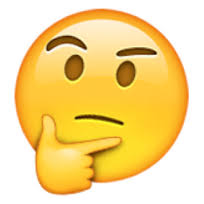 Acute bacterial prostatitis responds well to antimicrobial theraphy?
Determinant of theraphy:
Sufficient [drug] in urine
Q: factors that what affect 
this?
1. Plasma concentration?
2. GFR?
3. Active transport?
4. Protein binding?
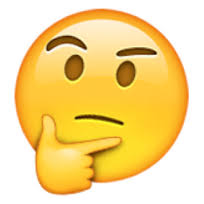 Urinal pH?
Lower UTI- Outpatient-Adult
Evidence Based Ampiric Treatment 
of Acute Non-complicated Cystitis
Nitrofurantoin x 5d (A,I)
Co-trimoxazole x 3 d (A, I)
fosfomycin trometamol x 1 d (A,I)
Floroquinolone x 3 d (A,I)
 ß-Lactams x 3-7 d (B, I)
 Pivmecillinam x 3-7 d (A, I)
Good evidence
Moderate evidence
I.    At least one proper controlled study
Pregnancy
Amoxicillin-clavulanate x 7 d 
Sefalosporin x 7 d 
Co-trimoxazole x 7 d*

* Not on 3rd trimester
URINARY ANTICEPTICS
Used only for UTI
 Concentrate in urine, do not reach 
antibacterial concentrations in tissues
Nitrofurantoin
IN UNCOMPLICATES CYSTITIS ONLY
 Needs to be activated by the bacteria to be effective 
 Activity enhanced @ pH5.5 or below
 Broad spectrum, no clear mechanism of action 
 Absorbed well and excreted so fast that no systemic antibacterial action achieved (may reach toxic levels in renal insufficiency, contraindicated) 
 4 times / day (100mg), 7 days
 Adverse effects nausea, vomiting, hypersensitivity, pulmonary toxicity
Methenamine mandelate
Methenamine hippurate
 Urinary antiseptic only: 
 1g 4 times daily; 1g twice daily, respectively
Methenamine mandelate
Methenamine hippurate
Some bacteria are not affected since they make a strongly alkaline urine 
 Acidifying drugs (ascorbic acid) may be used to increase efficiency
LET’S REMEMBER 
BASIC PHARMACOLOGY 
OF CO-TRIMOXAZOLE
SulFONAMIDES  
TRIMETHOPRIM
Short acting



Intermediate acting



Long acting



Combination Sulfamethoxazole+trimethoprime
sulfisoxazole




Sulfamethoxazole (in combination only)
Sulfadiazine




(no longer available, risk of Stevens Johnson!)
Sulfadimetoxine
Sulfamethoxipyrazine
SulFONAMIDES  
TRIMETHOPRIM
SulFONAMIDES  
TRIMETHOPRIM
Adverse
Hypersensitivity
2. Kernicterus
3. Crystalluria
WHAT ABOUT 
FLUOROQUINOLONES?
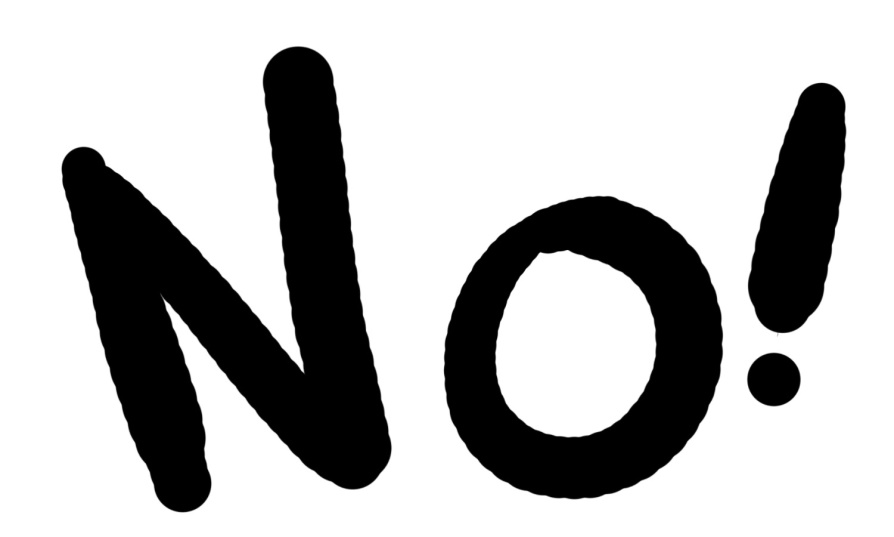 FLUOROQUINOLONES
Adverse
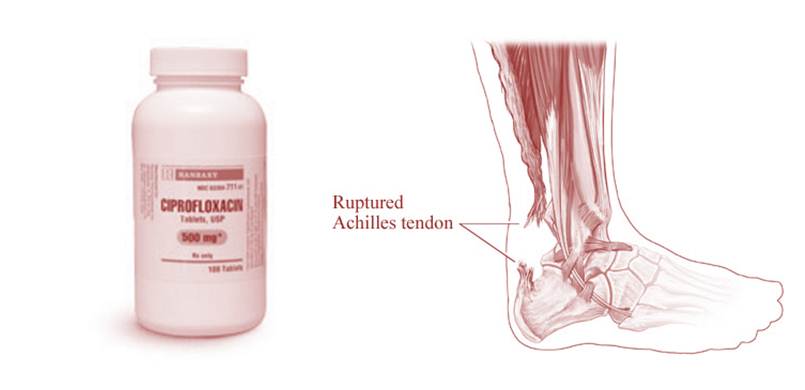 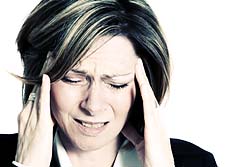 Contraindicated 
in patients <18
3 g
Single dose
empty stomach
Safety not confirmed 
for patients under 12
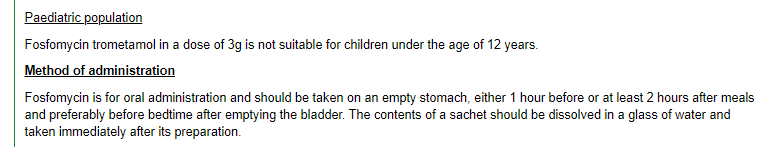